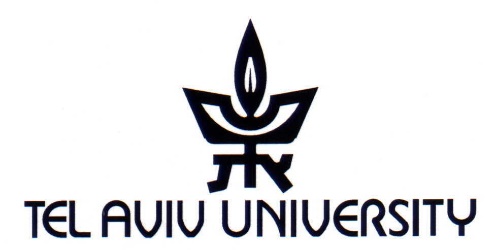 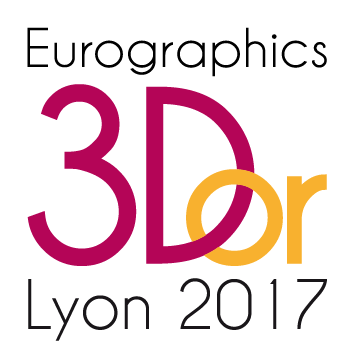 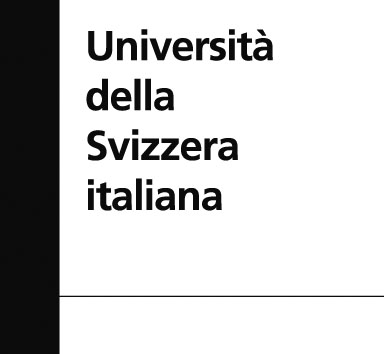 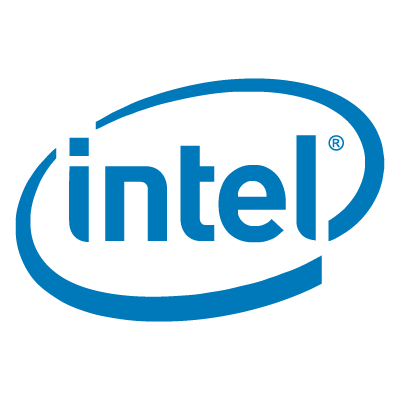 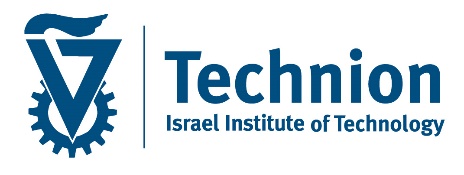 SHREC’17 Track:Deformable Shape Retrieval with Missing Parts
Organizers: 
Emanuele Rodolà, Or Litany, Michael Bronstein, Alex Bronstein
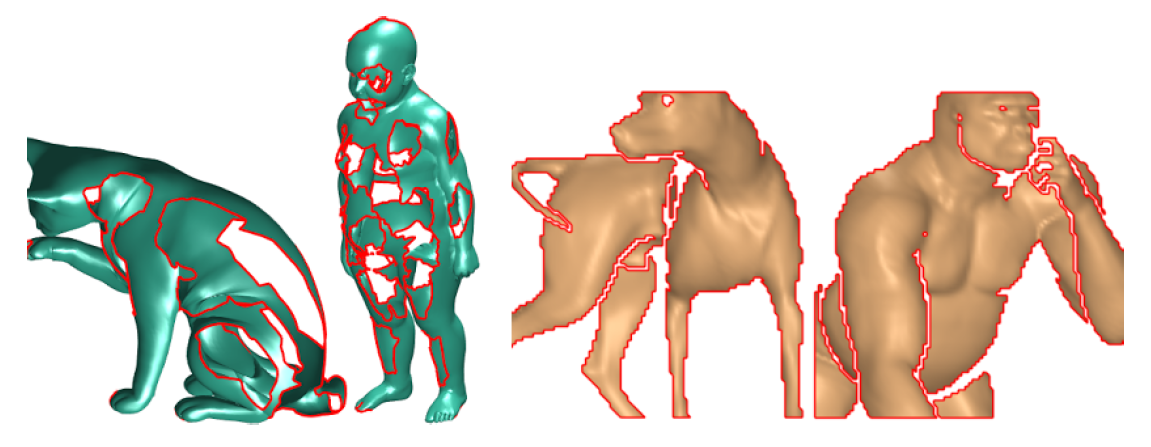 Motivation
Existing retrieval techniques do not deal well with real data, where occlusions and clutter give rise to missing parts and topological noise.
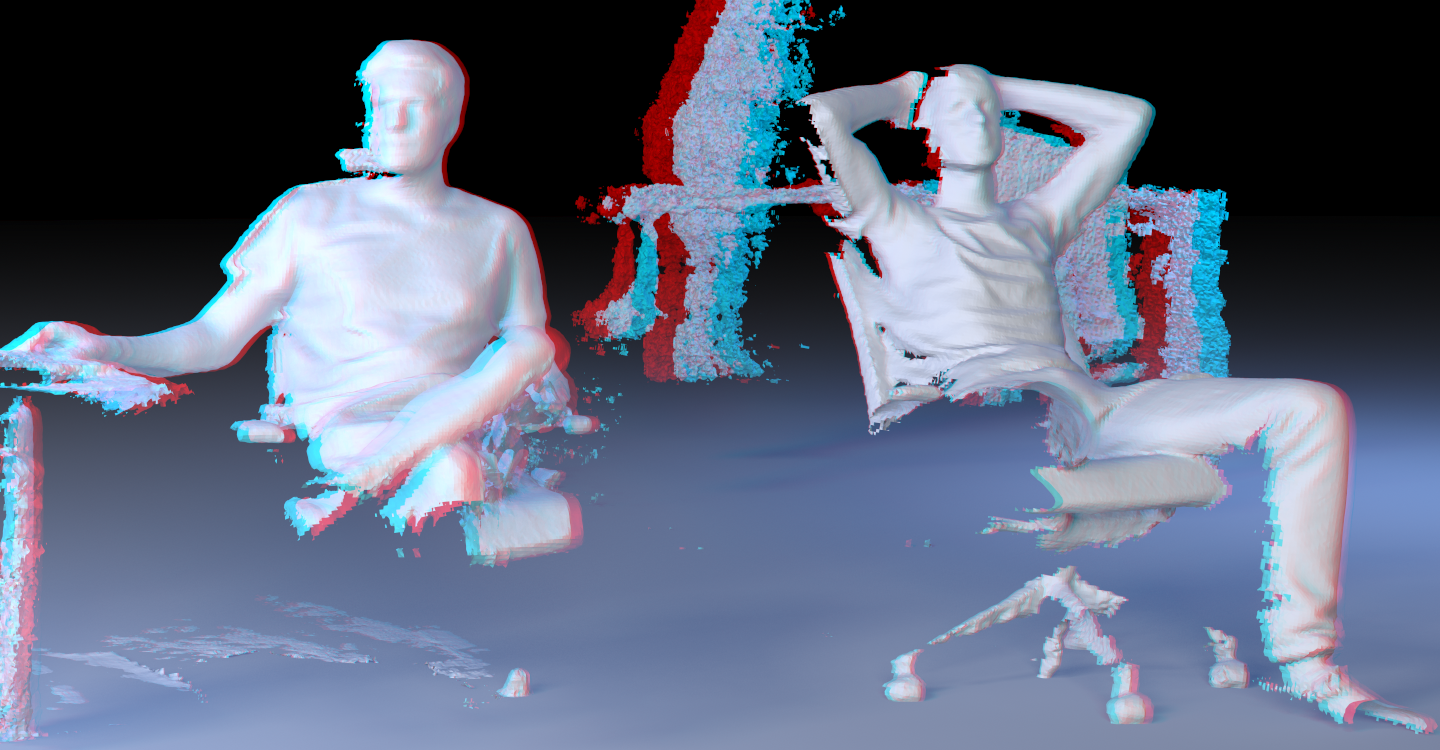 Previous benchmarks
SHREC 2016: Partial Shape Correspondence
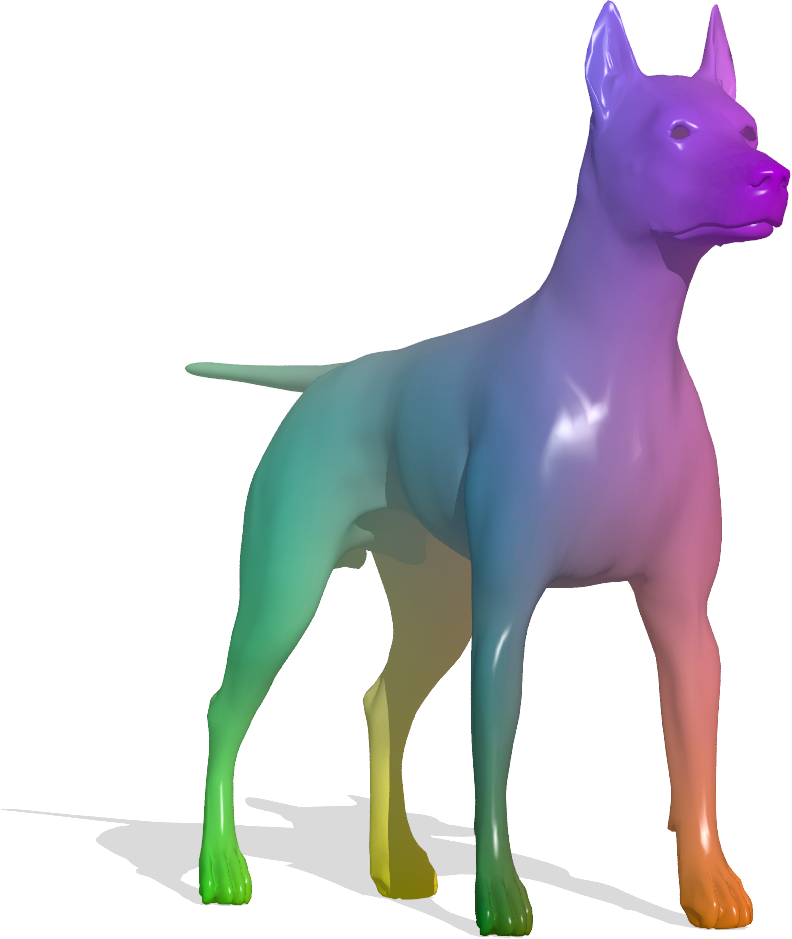 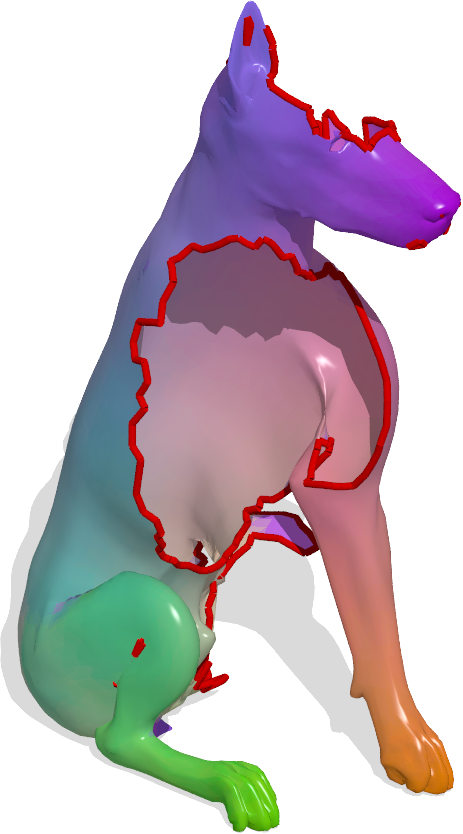 Previous benchmarks
SHREC 2016: Partial Shape Correspondence
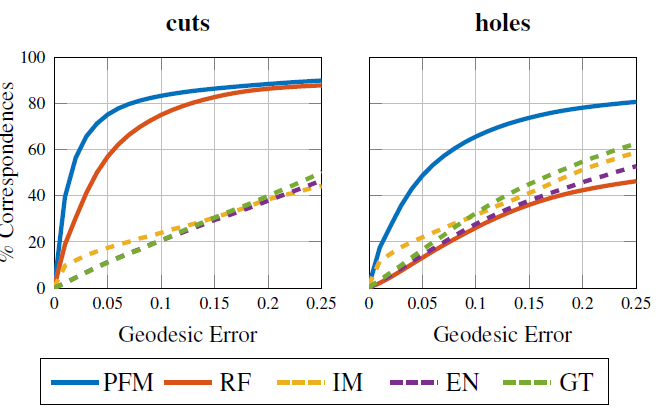 Deformable partial shape retrieval
Query:        Deformable model with missing parts
Database:  Deformable models with missing parts
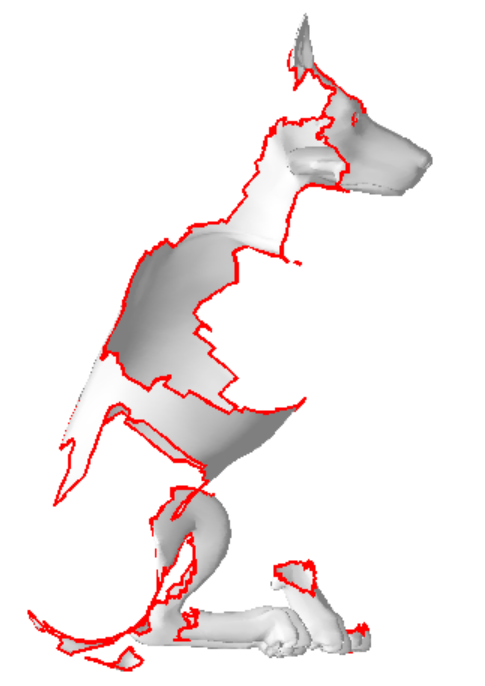 partiality
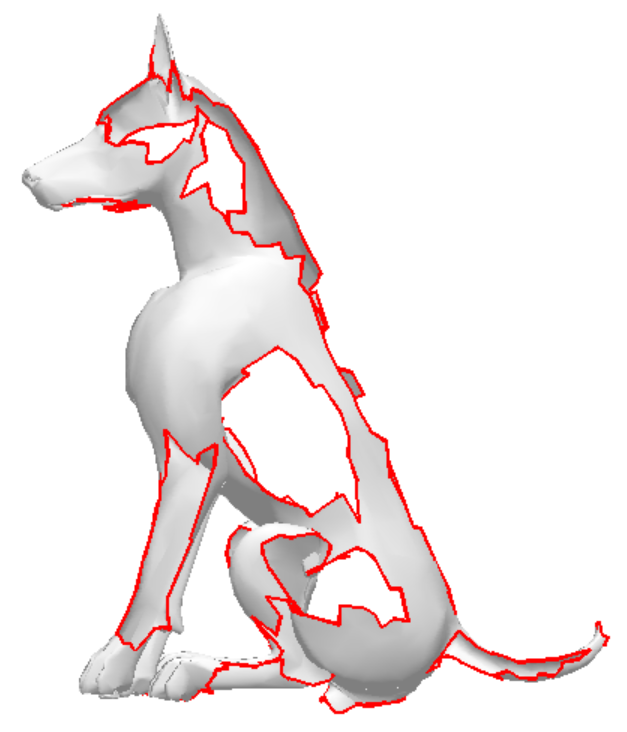 Deformable partial shape retrieval
Query:        Deformable model with missing parts
Database:  Deformable models with missing parts
partiality + pose change
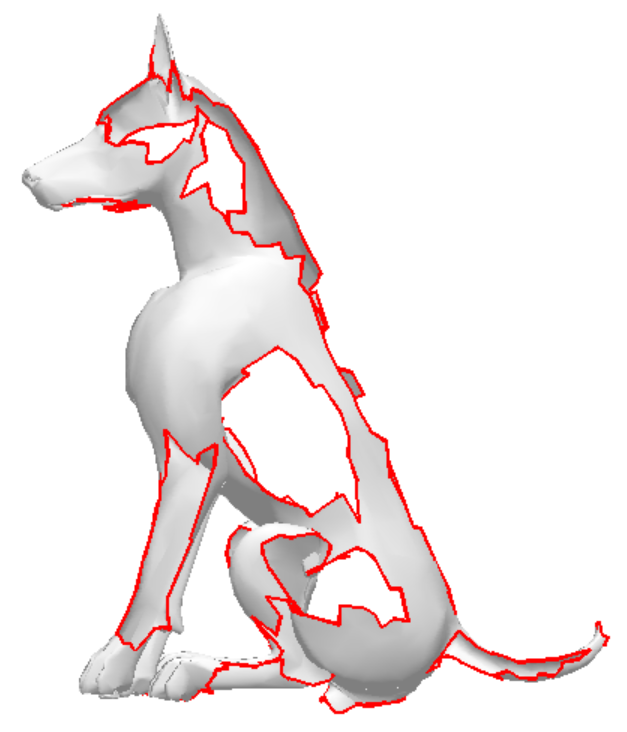 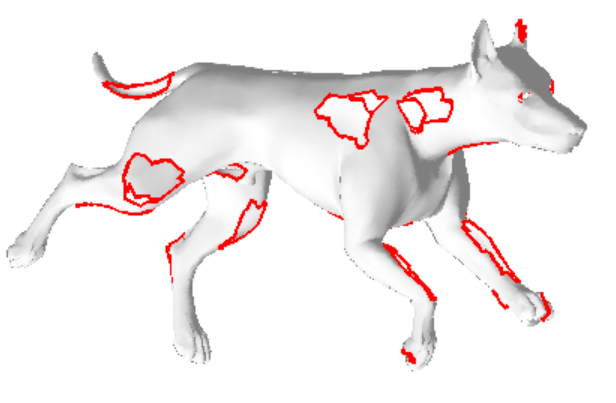 Deformable partial shape retrieval
Query:        Deformable model with missing parts
Database:  Deformable models with missing parts
different class
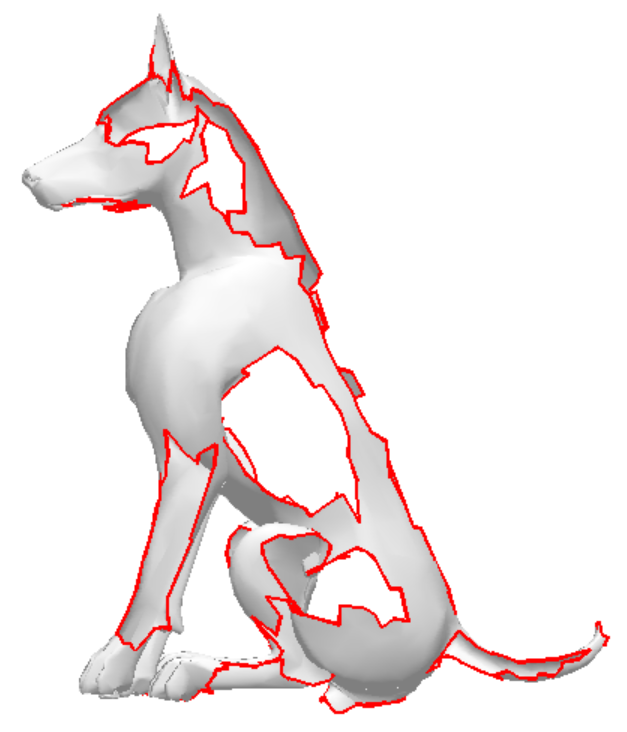 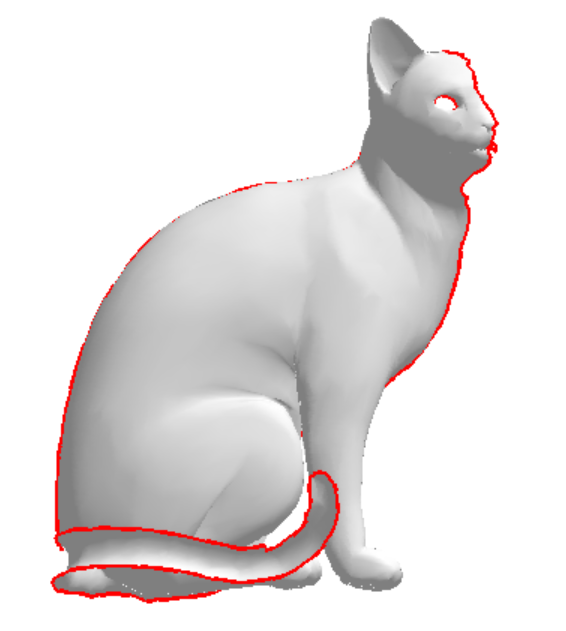 Data noise
We introduced several simultaneous sources of noise:
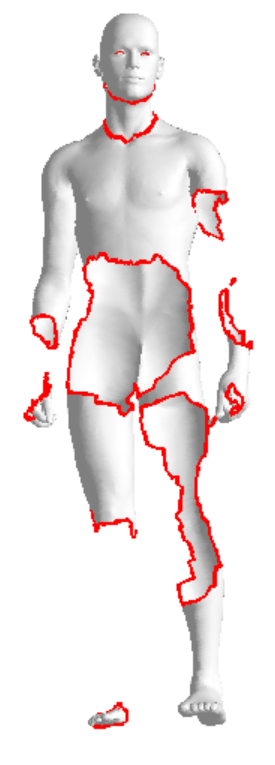 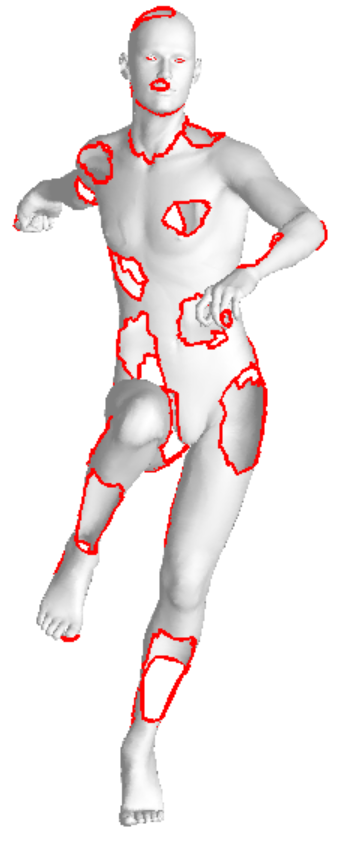 Change in pose
Missing parts
Disconnected components
Data noise
We introduced several simultaneous sources of noise:
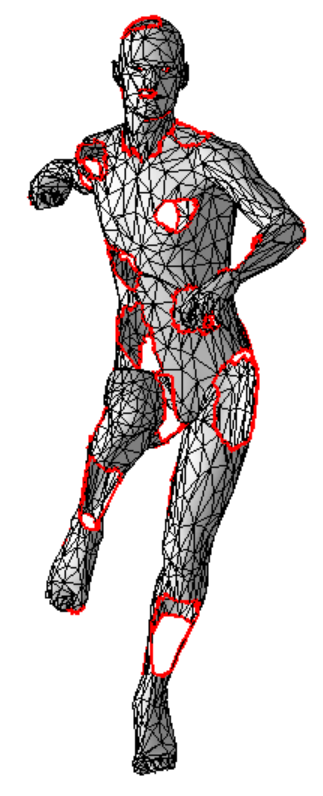 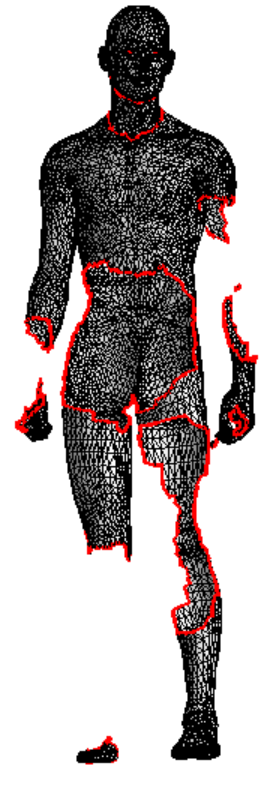 Change in pose
Missing parts
Disconnected components

Irregular tessellation
Number of vertices/faces
Data noise
We introduced several simultaneous sources of noise:
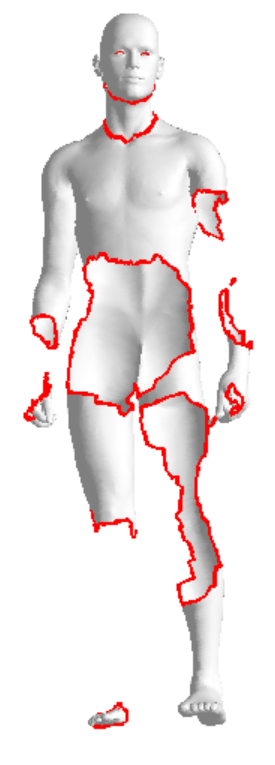 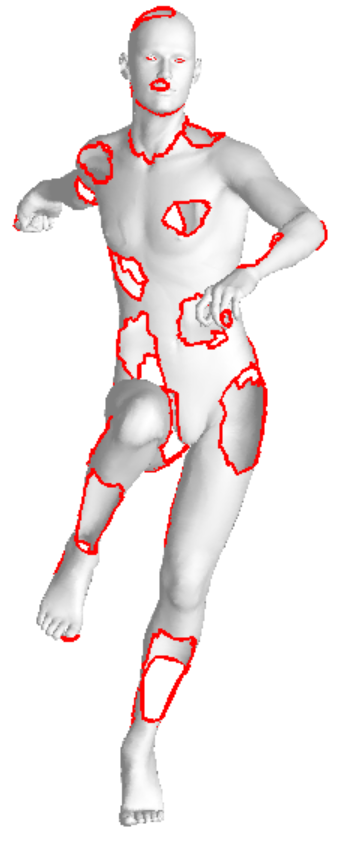 Change in pose
Missing parts
Disconnected components

Irregular tessellation
Number of vertices/faces

Position in space
Scale
Data noise
We introduced several simultaneous sources of noise:
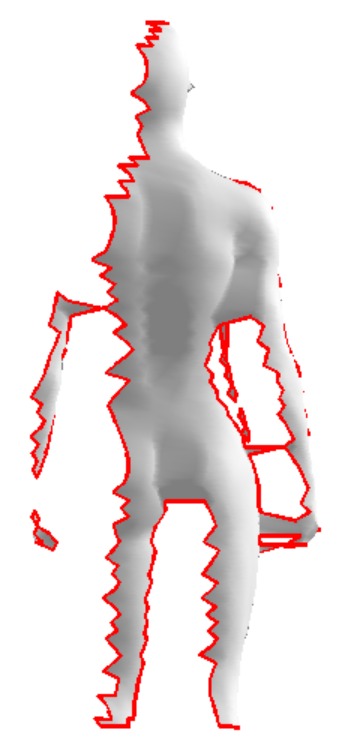 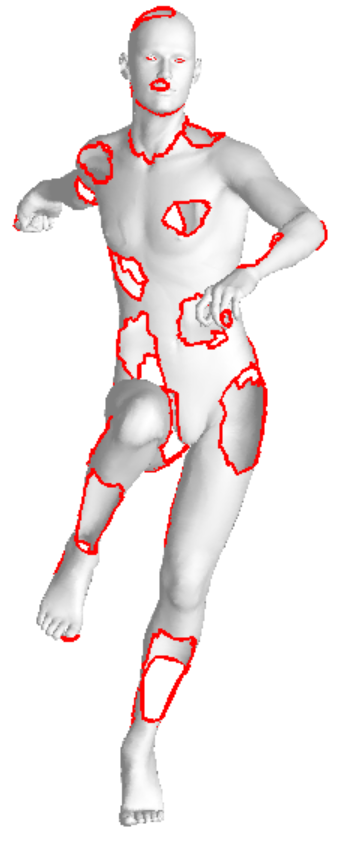 Change in pose
Missing parts
Disconnected components

Irregular tessellation
Number of vertices/faces

Position in space
Scale

Topological artifacts
The dataset
We proposed two challenges:
(1) “holes”
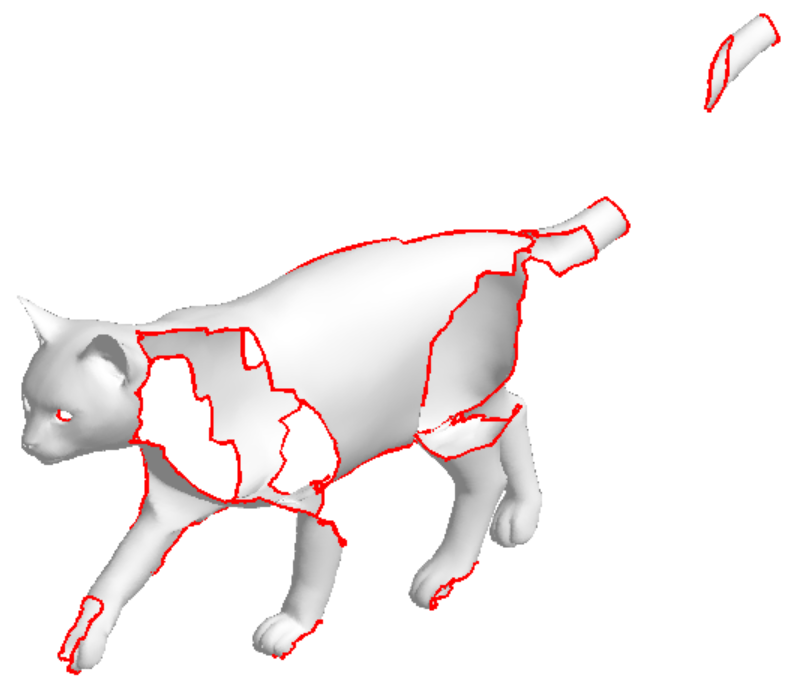 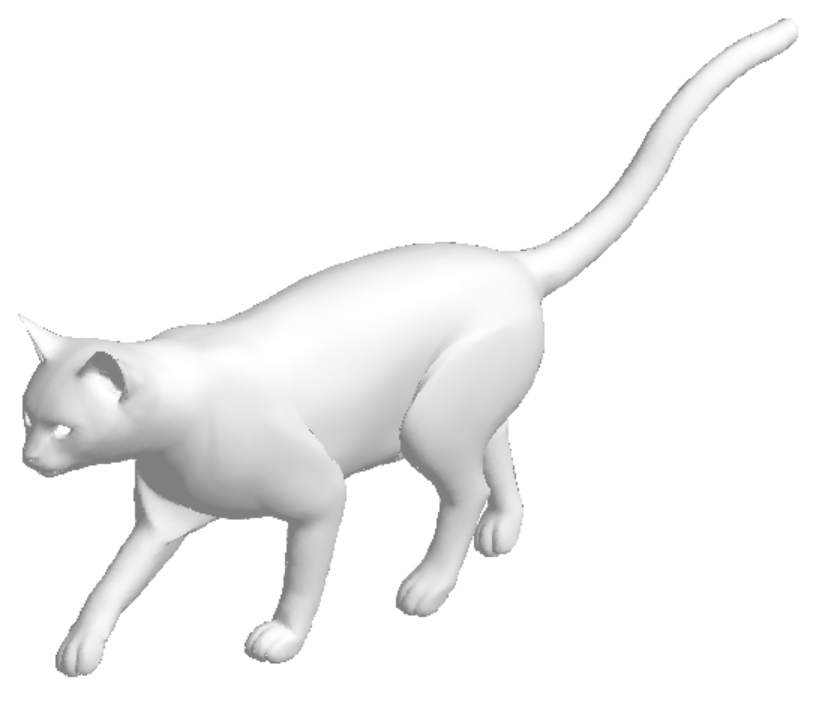 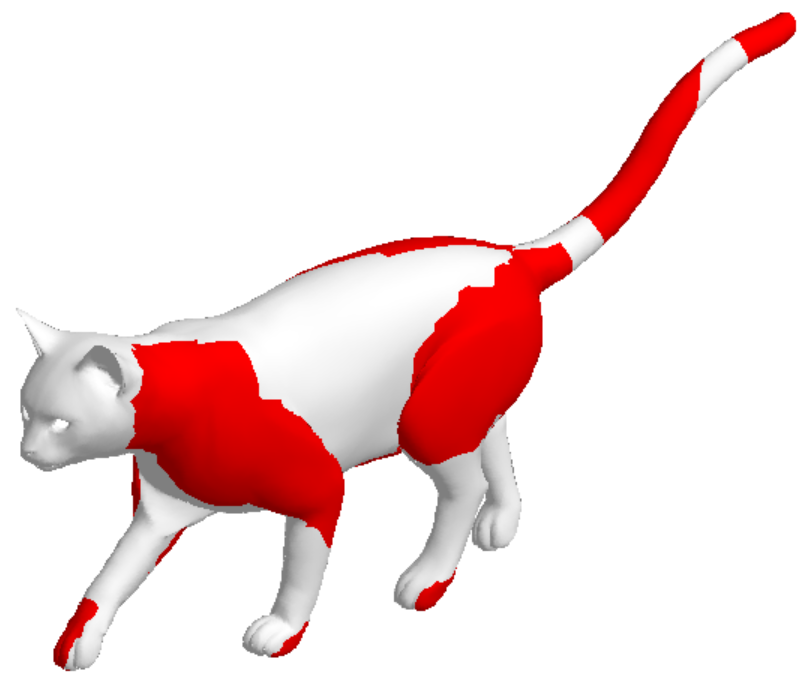 The dataset
We proposed two challenges:
(2) “range”
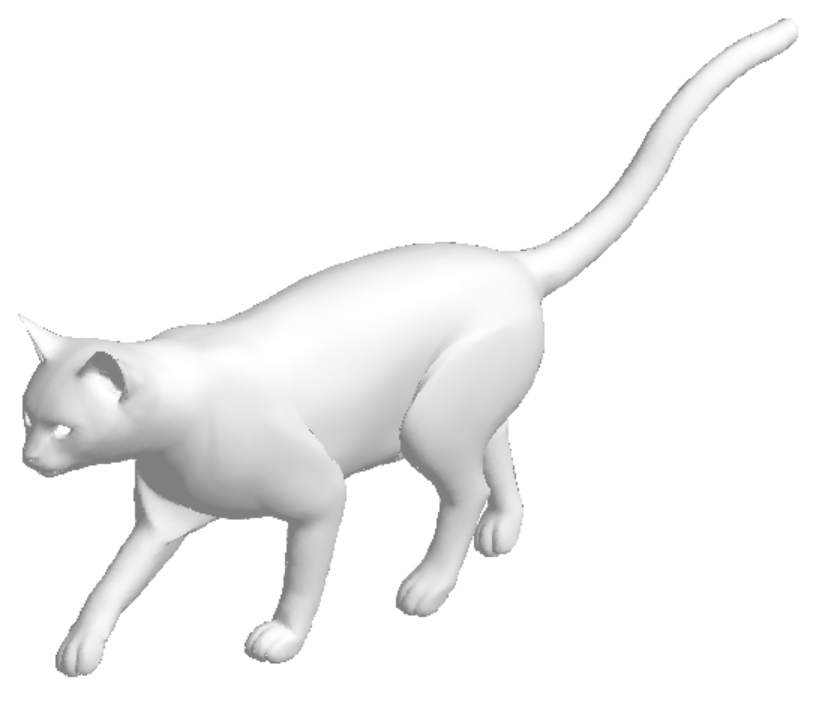 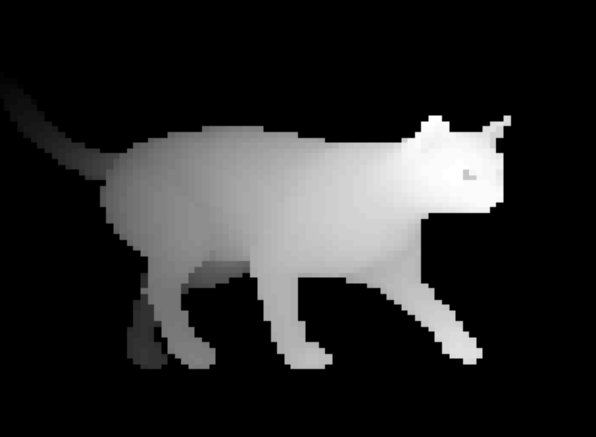 The dataset
We proposed two challenges:
(2) “range”
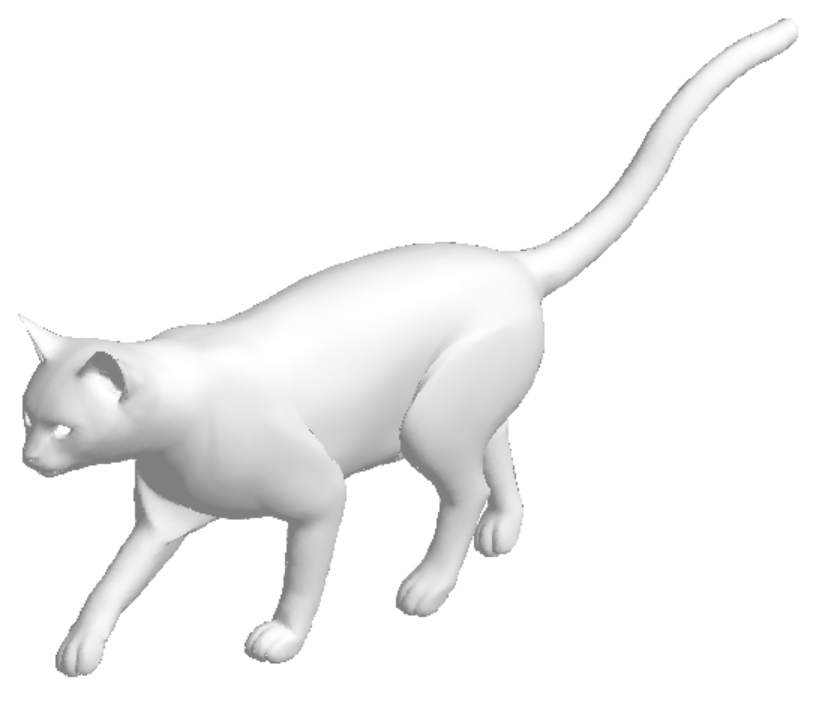 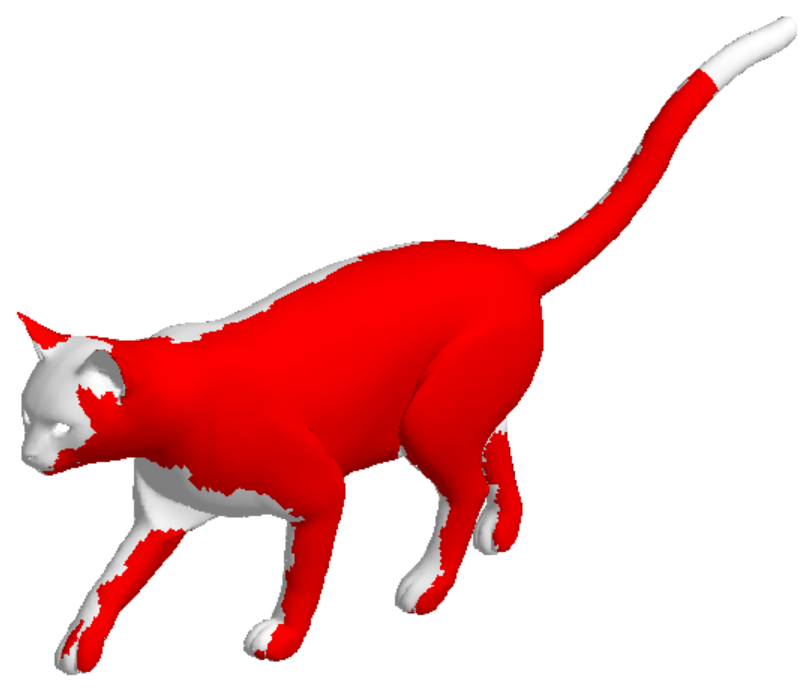 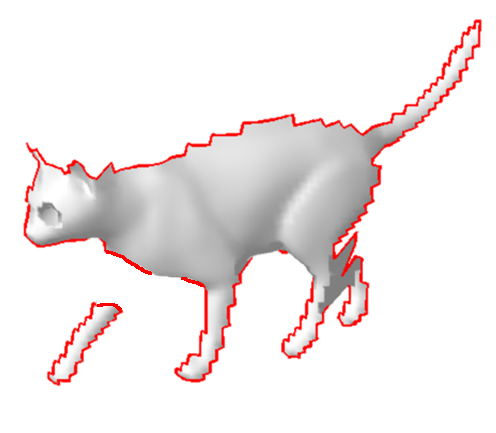 Examples
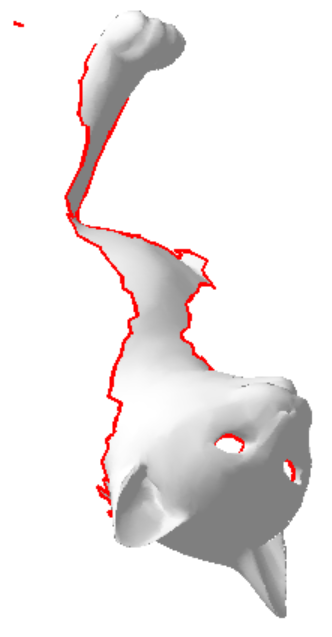 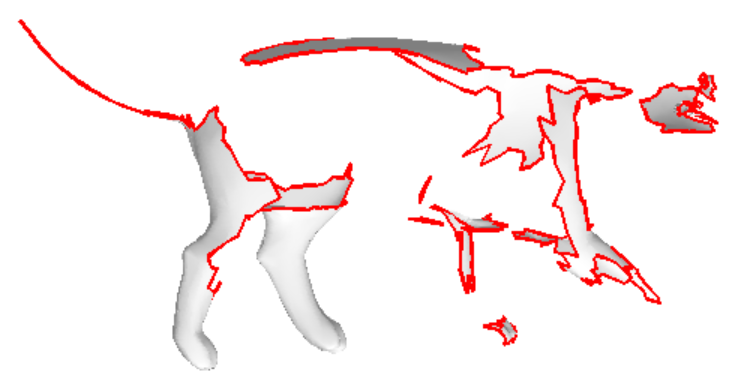 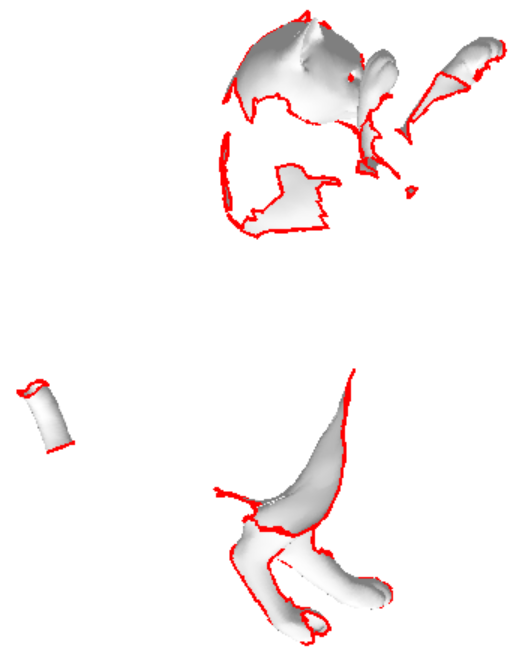 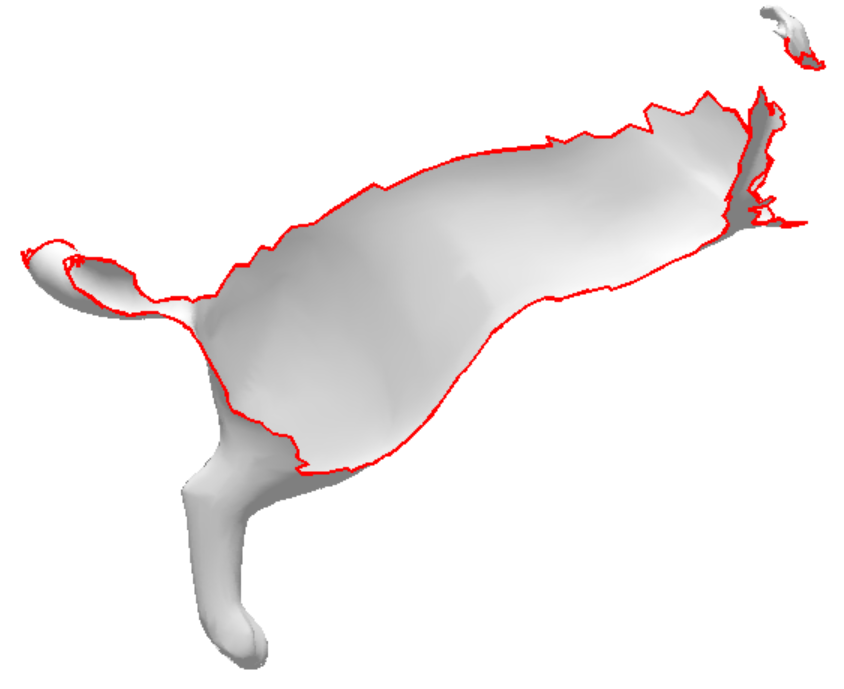 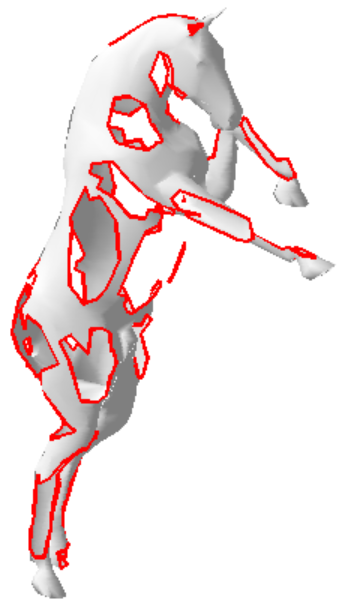 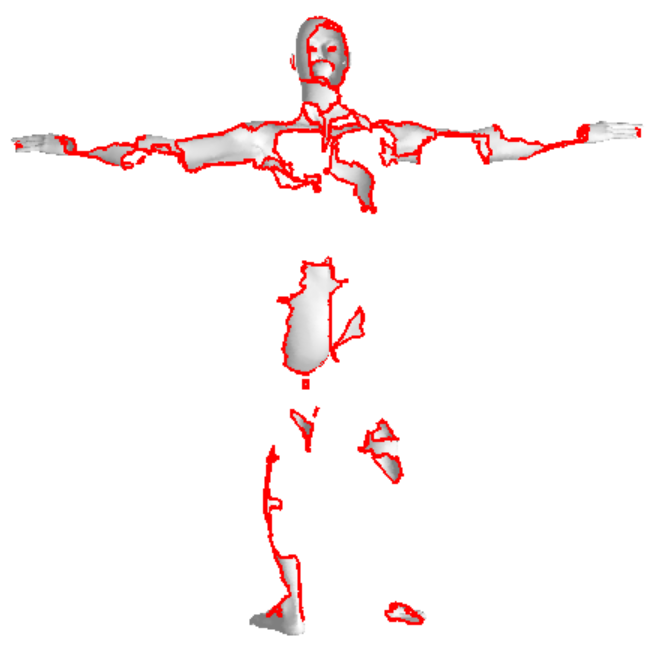 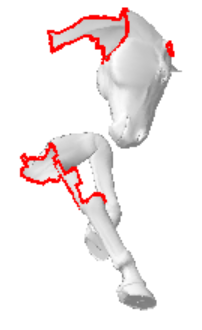 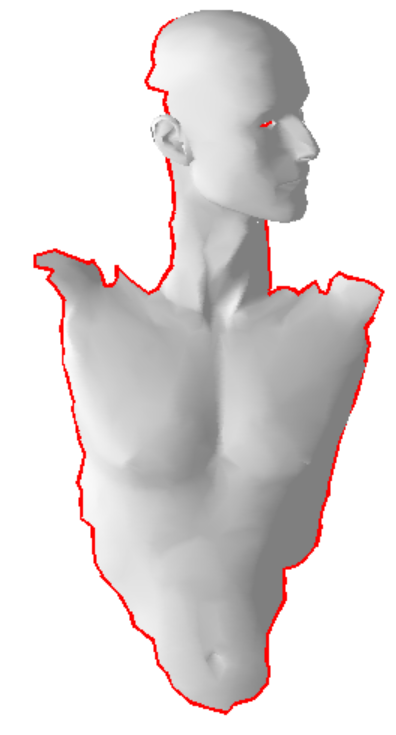 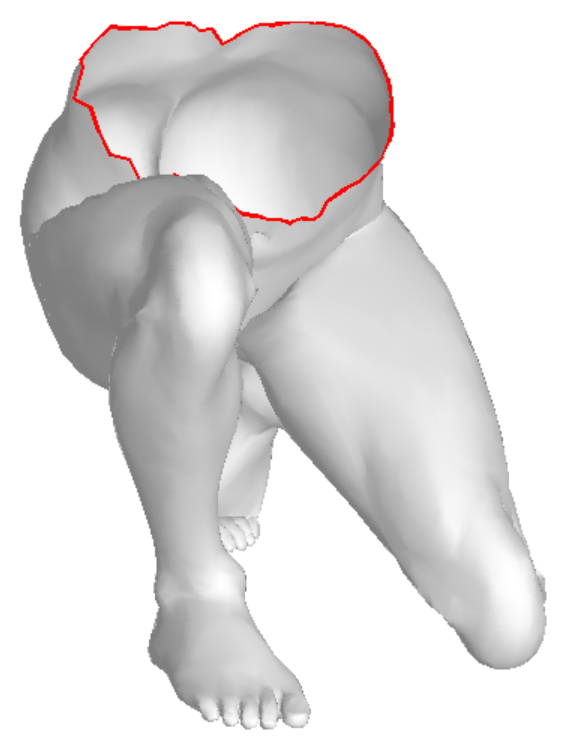 Examples
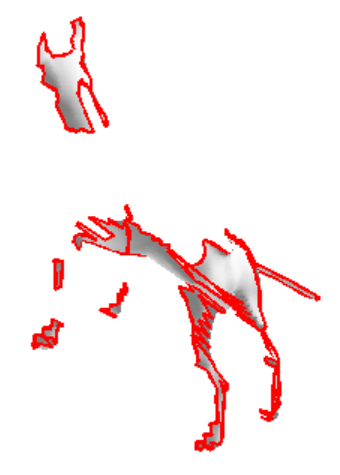 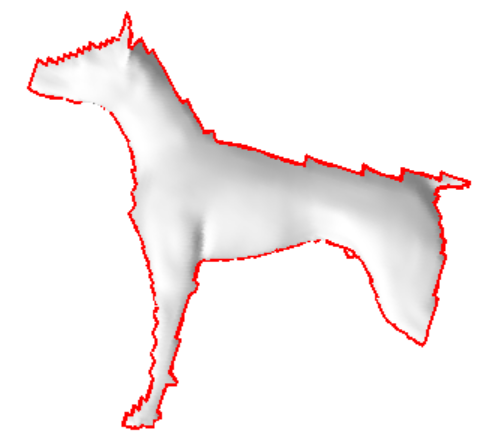 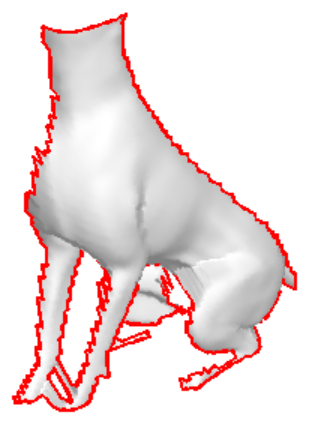 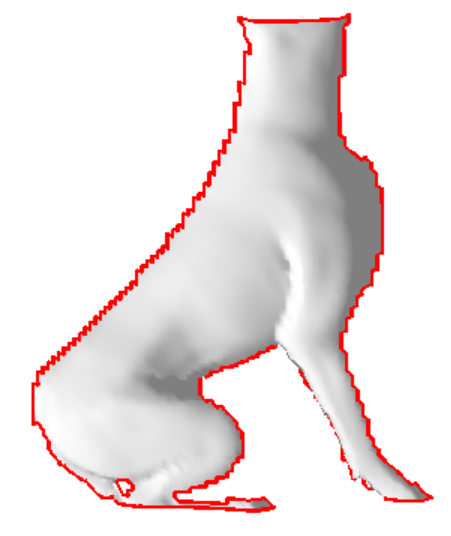 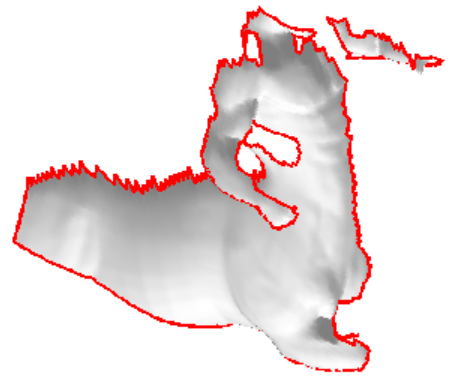 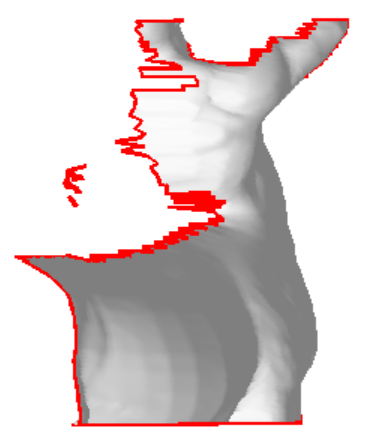 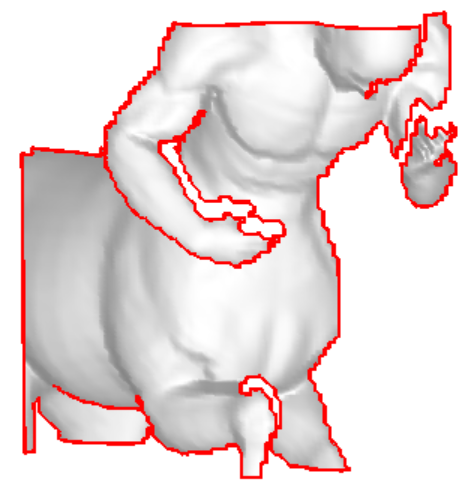 The problem
Shapes are divided into 8 classes (dog, cat, woman, horse, etc.).
Provide a dissimilarity score between every possible pair.
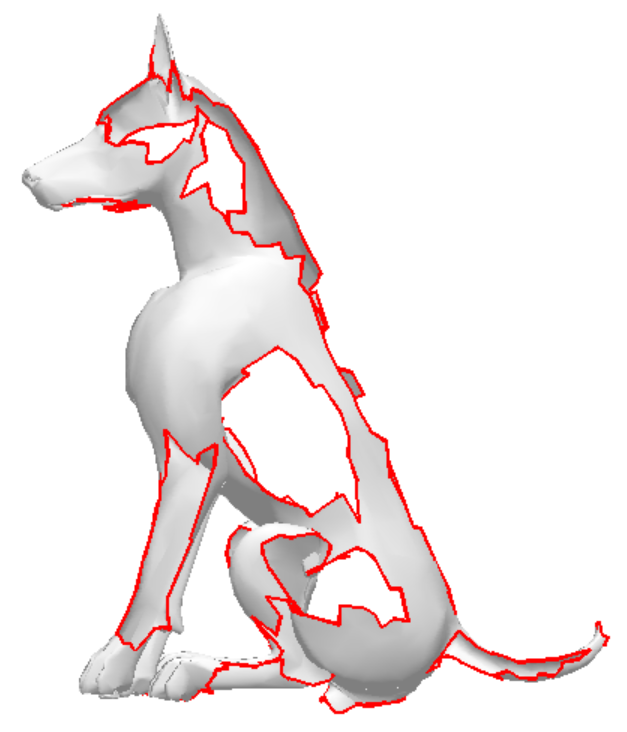 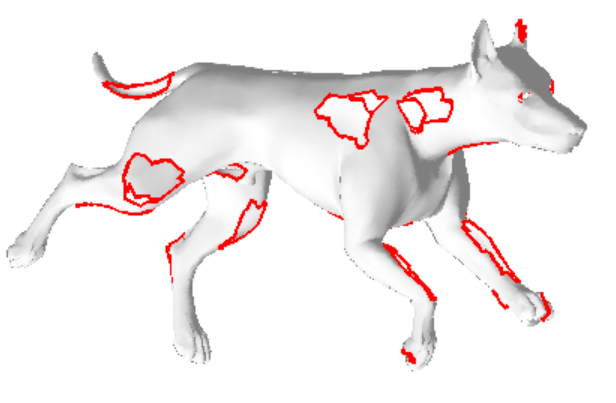 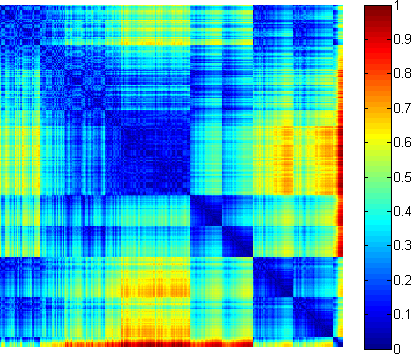 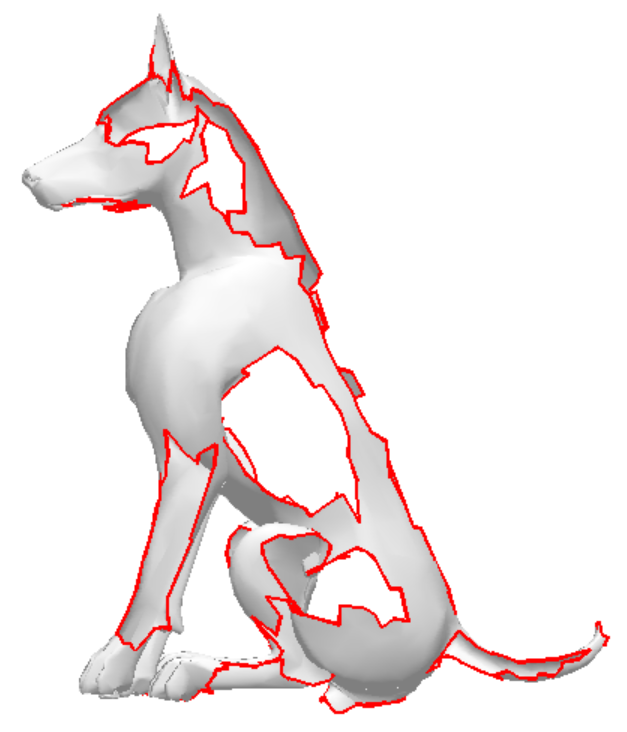 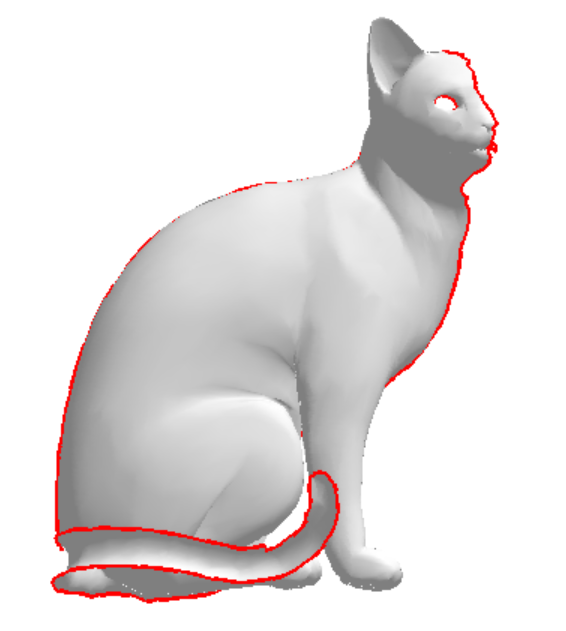 This results in 1078x1078 + 882x882 similarity calculations in total.
Training data
Each challenge comes with a training set, for which category-level ground-truth labels are provided.
Holes: 1216 training shapes
Range: 1082 training shapes
Hindsight: Probably too much training data!
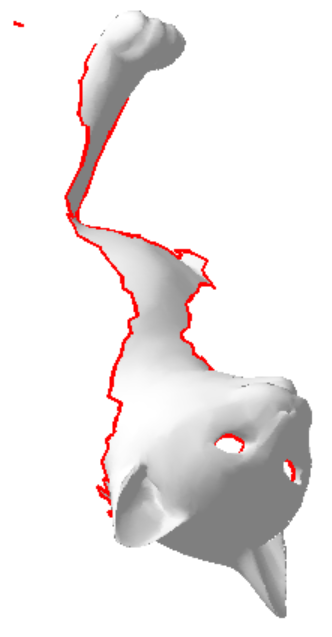 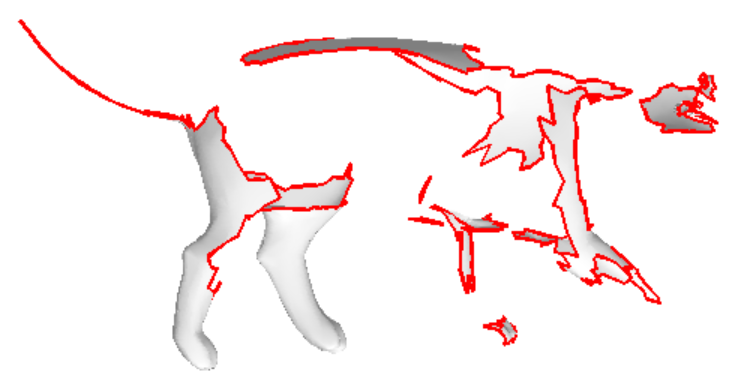 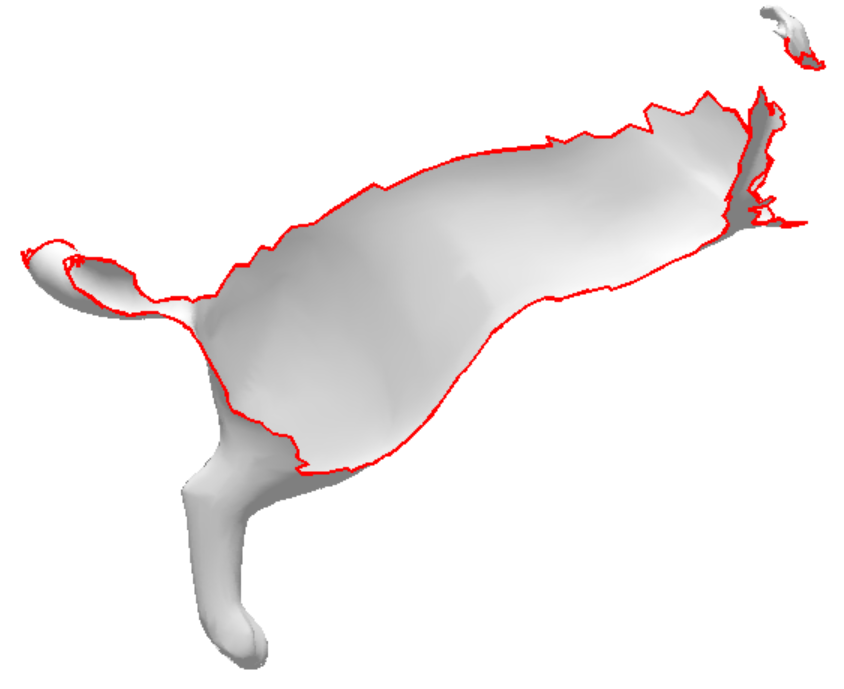 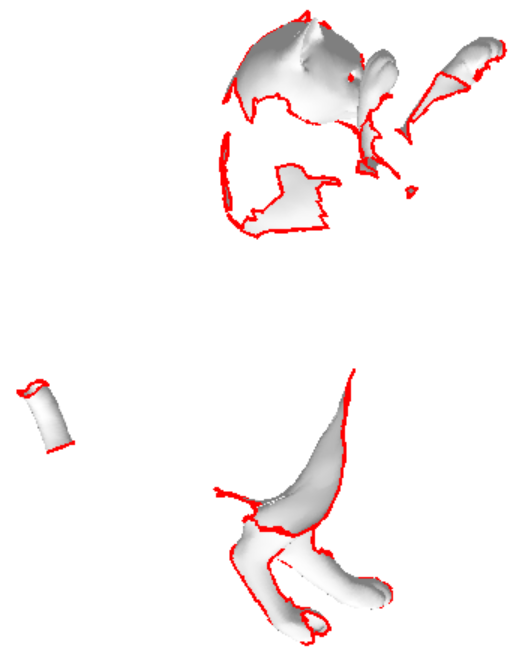 The scale problem
Normalize by total surface area:
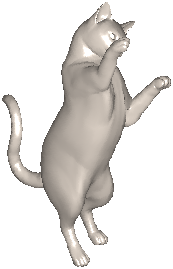 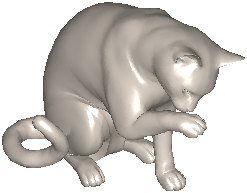 The scale problem
These two shapes have the same total surface area:
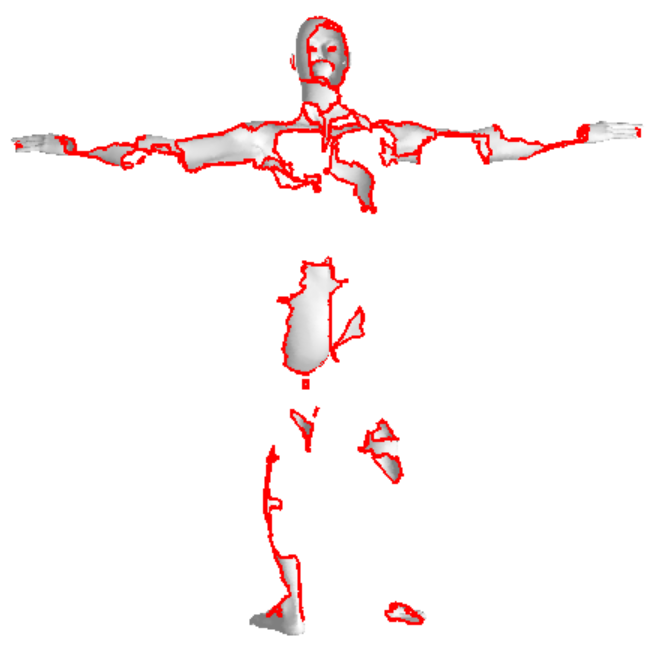 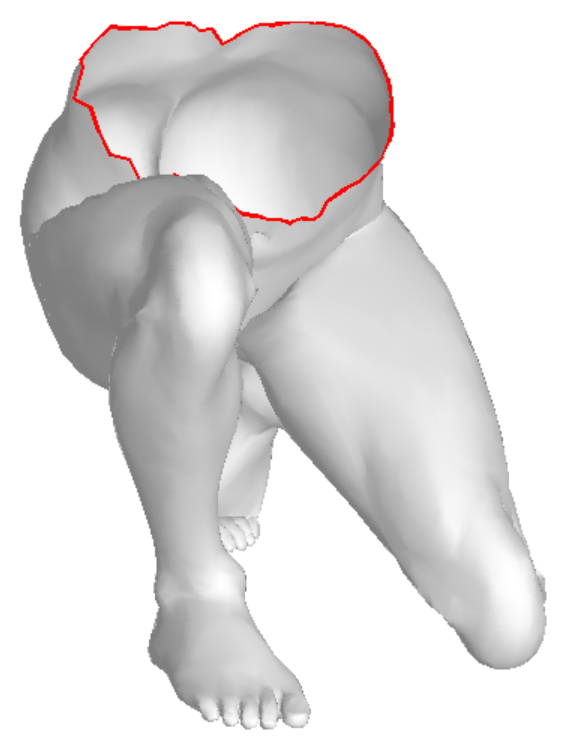 No obvious scale normalization!
12 methods (8 research groups) + 2 baselines
Baseline 1: Partial ShapeDNA
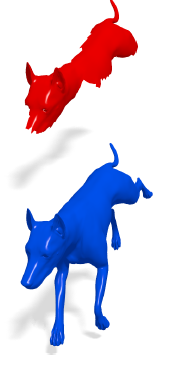 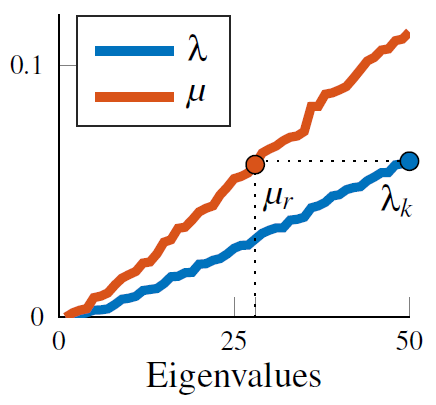 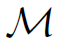 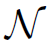 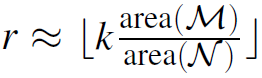 Weyl’s law:
Compare spectra at indices:
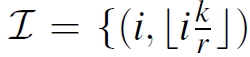 Baseline 2: Bag-of-Words
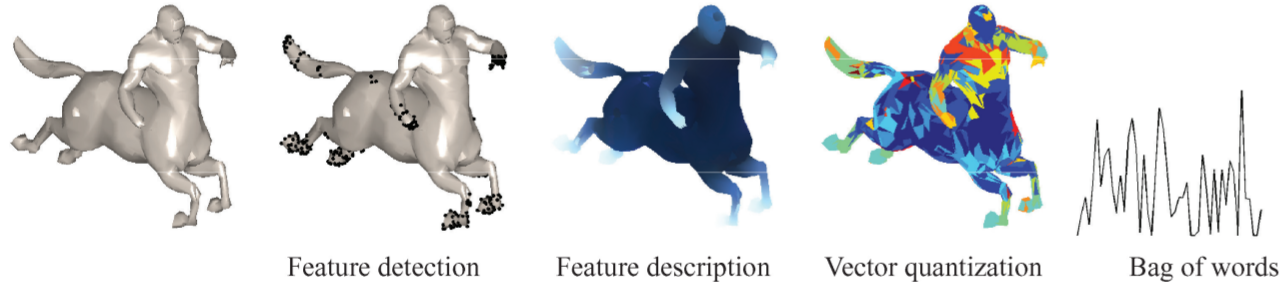 Scale invariance:
Missing parts:

Compute HKS at small diffusion times using Chebyshev-Padé approx.

[Patané, CAGD 2013]
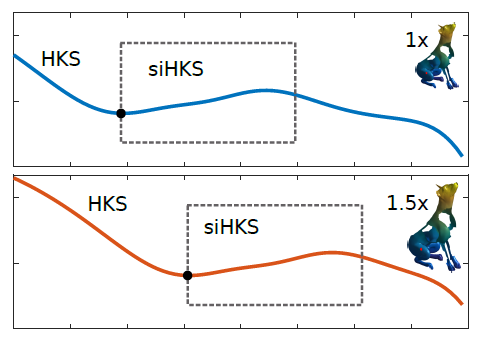 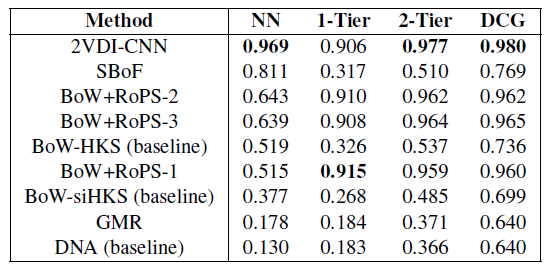 “range”
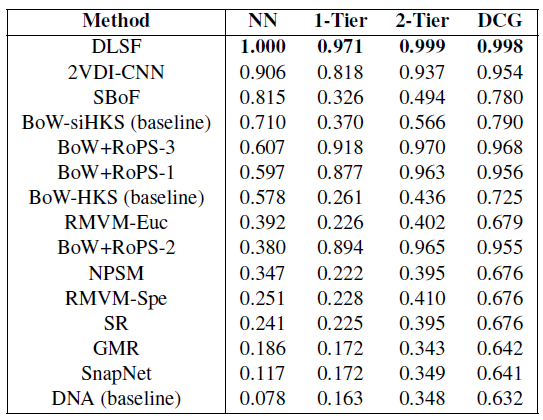 “holes”
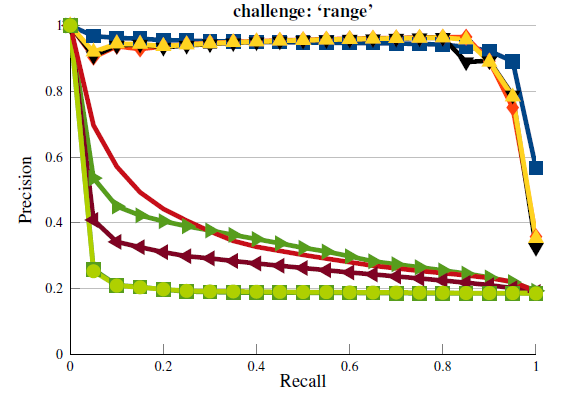 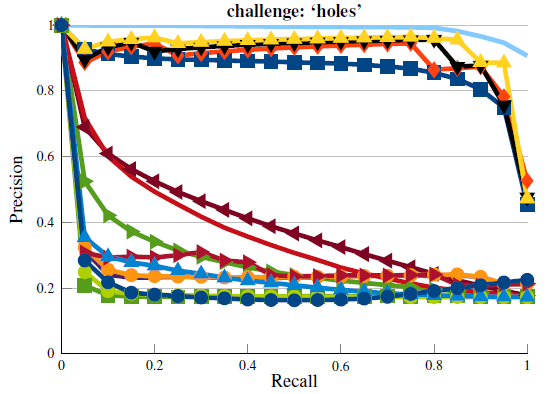 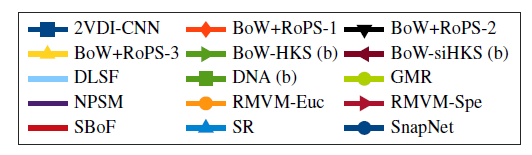 Wide variance both within learning-based and within axiomatic approaches.
Conclusions
Supervised vs. unsupervised: no clear winner

Extrinsic vs. intrinsic: extrinsic seems to perform better

Next challenge: add clutter and multiple instances
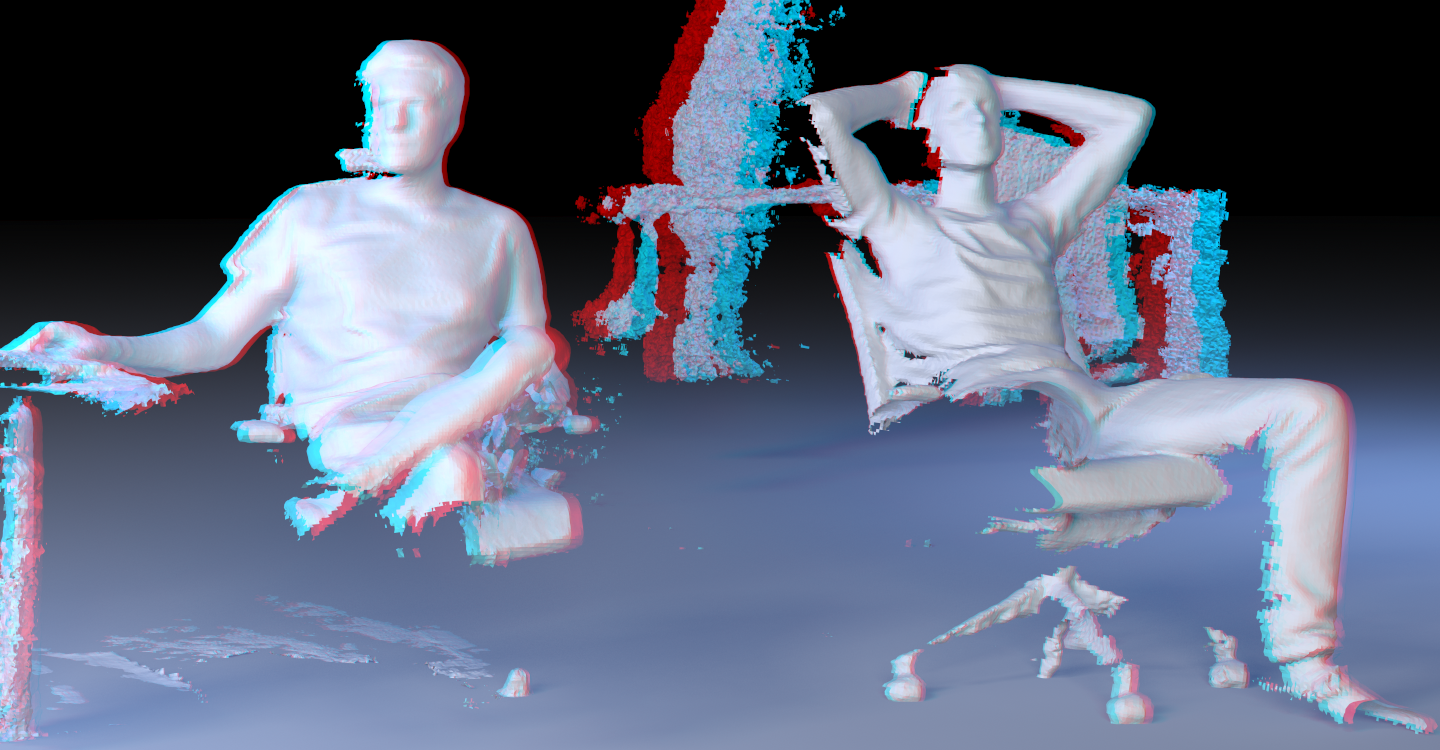